Determine Deflection Distances of Half Post Spacing and Quarter Post Spacing for Lower Speeds (TL-2 and TL-1)Using Existing TL-3 MASH MSG Designs
Developer of Problem Statement: Nina Ertel, P.E., PennDOT
Presented by: James A. Borino, Jr., P.E., PennDOT
What System or Device should be Tested?
Half and Quarter post spacing 
at Test Level 2 (TL-2) and/or Test Level 1 (TL-1)

Previous research on MGS with lower speeds
Previous research on reduced post spacing
This research will use this previous research

Goal:
Determine Deflection Distances
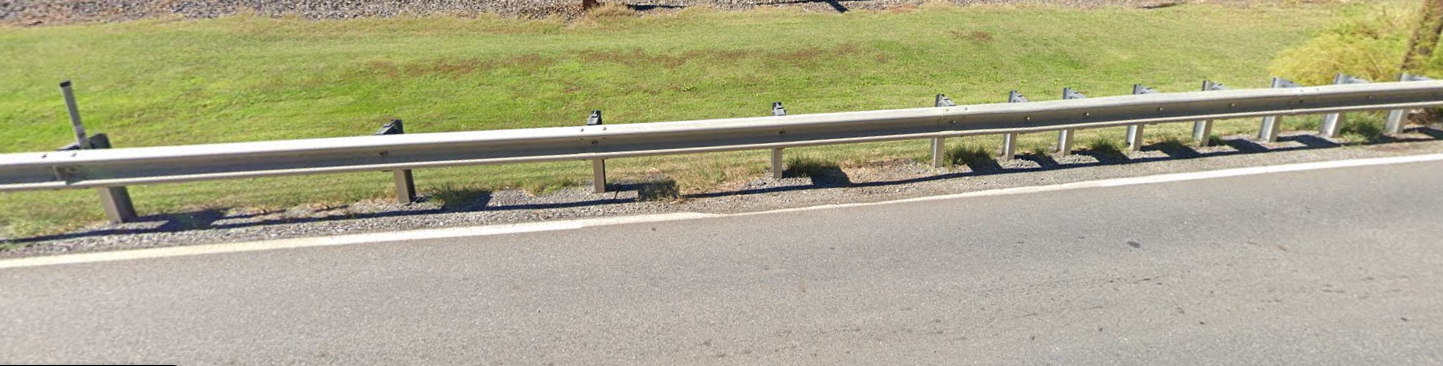 Why is this Needed?
MGS guide rail with reduced post spacings at half and quarter post spacing are used where lower deflections are needed. 
If deflections for lower speeds (45mph and/or 25 mph) are known, then fewer applications with extra close post spacing might be needed. 
This could save money on construction projects.
Proposed Work Plan
Computer Simulation 

Documentation/Reporting
Costs
Total Estimated Cost = $15,000

Total Estimated Time = 6 Months